Copyright and Fair UseWhat Teachers Should Know
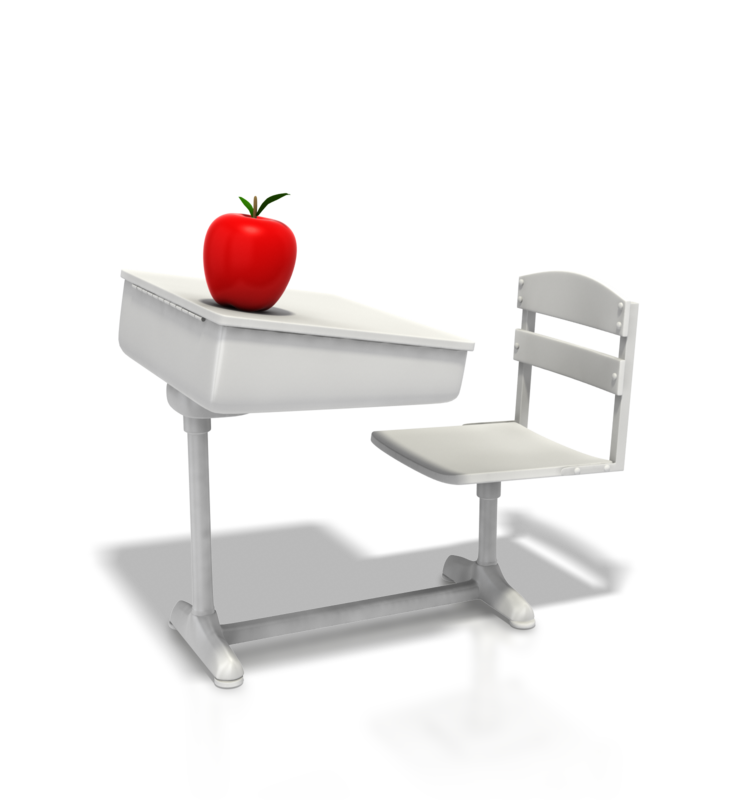 April Shinpaugh
By PresenterMedia.com
What is Copyright and Fair Use?
Copyright:
Exclusive legal rights to reproduce, publish, sell, or distribute the matter and form of something (as a literary, musical, or artistic work)


Fair Use:
Legal doctrine that portions of copyright materials may be used without permission of copyright owner provided the use is fair and reasonable, does not substantially impair the value of materials, and does not curtail the profits reasonably expected by owner
(Hanson, Copyright Issues in Teaching: Issues for Onground to Online Classes)
Copyright Protection
Fixed words, pictures, movies, music, software
Items do not have to be registered to be protected
70 + years of protection
Does not have to contain the copyright © logo to be protected by the United States copyright laws
Must request permission from the owner of the work to reproduce a copyrighted work
(Hanson, Copyright Issues in Teaching: Issues for Onground to Online Classes)
What does not fall under copyright?
A comparison of materials
Non-copyright items
Copyright items
Ideas
Facts
Discoveries
U.S. Government Works
Phrases
Slogans
Compilations
Databases
Social Property
Movies i.e. Disney
Music 
Software i.e. Apple
Photographs
Sheet music
Original works
Copyright            Infringement
What is it?
Reproduction or distribution of someone’s creative work without their permission
Lets Discuss Fair Use
Part of the Copyright Laws that does not require permission
“Legal Defense” for copyright laws
 Decide if material is for educational, news, reporting use. If yes, proceed to view the Fair Use Factors. If no, obtain permission!
Fair Use Factors
What is the purpose of the material?
What is the nature of the work? (i.e. scientific article)
How much of the work is being used? (should generally be a small amount)
What is the market effect of the use? (Will there be economic loss?)
Examples of Fair Use
How can fair use be applied to the classroom?
A quote from a short passage

Directly related to daily classroom learning (i.e. current event in the newspaper)
Parodies that contain short portions of work
Summaries from articles


Several chapters in a textbook if academically related
Scenario 1
Internet Usage
If I assign my students a project and they find information on the internet, can they copy the information without infringing on copyright laws?
No. Items on a public domain are often copyrighted. You would need to get permission from the owner.
(“Copyright and Fair”)
Scenario 2
Using a children’s book
In order to help my students understand manners, I would like to provide each of them a copy of a children’s book discussing using manners. Can I do this?
Yes. You many copy a two page maximum with 2500 words for each student. However, the book must have been obtained legally. There should only be one copy per student.
(“Copyright and Fair”)
Scenario 3
Music
The school music teacher is wanting students to do a project using a musical piece in a multimedia project. What are the guidelines for doing this?
10 percent of the music can be used by teachers or students for the multimedia project. A maximum of 30 seconds must be used and the project must be educational.
(“Copyright and Fair”)
Resources
Hanson, J. (Designer). (2011, 05 11). Copyright Issues in Teaching: Issues for Onground to Online Classes [Web Video]. Retrieved from https://kennesaw.view.usg.edu/content/enforced/343293-CO.430.ITEC7445.51819.20141/7445_ModFour/CopyrightByJonHansen_KSU.pdf?_&d2lSessionVal=QZdEGr50FdCNMn5lJaiFkA9Oe 

http://www.copyright.com/Services/copyrightoncampus/basics/fairuse_rules.htm

Copyright and fair use guidelines for teachers. (n.d.). Retrieved from http://www6.district125.k12.il.us/staffdev/copyright_chart.pdf